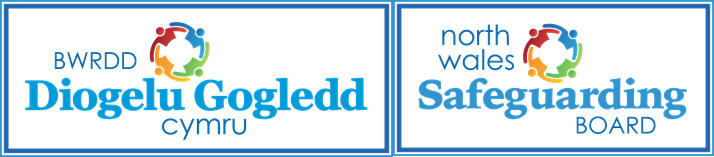 SESIWN BRIFFIO 7 MUNUD Arfer Diogelu sy’n Canolbwyntio ar yr Unigolyn
Beth ydyw?
Mae arfer diogelu sy’n canolbwyntio ar yr unigolyn yn anelu i ddatblygu ffocws ar ganlyniadau o ran gwaith diogelu, ac amrediad o ymatebion i gynorthwyo pobl i wella neu ddatrys eu hamgylchiadau. 
Mae Gweithdrefnau Diogelu Oedolion Cymru 2019 yn ategu'r symudiad oddi wrth ymyriadau diogelu sy’n canolbwyntio ar darged ac wedi eu harwain gan broses tuag at ymagwedd sy’n canolbwyntio’n fwy ar yr unigolyn ac i gyflawni'r canlyniadau y mae'r oedolyn yn dyheu amdanynt (canlyniadau a wiriwyd ac a allai newid drwy gydol yr ymyrraeth)
Pam ei fod yn bwysig?
Fe ddylai gweithwyr proffesiynol sy’n gweithio gydag unigolion geisio cael safbwyntiau’r unigolyn ar ddechrau, yng nghanol ac ar ddiwedd eu hymyrraeth bob amser (“dim penderfyniad amdanaf i hebof i”). Hefyd sicrhau fod y canlyniadau gwirioneddol a’r rhai a ddymunir yn cael eu sicrhau a’u cofnodi  i wneud yn siŵr fod yr unigolyn yn teimlo fod ganddo reolaeth ac nad yw'n cael ei reoli gan broses.
Fe ddylai gweithwyr proffesiynol drin pob unigolyn gyda pharch ac urddas bob amser a sicrhau fod yr unigolion yn teimlo fod ganddynt rym i wneud dewisiadau a phenderfyniadau am eu bywydau.
Prif Egwyddorion
Dyma sut mae gweithwyr proffesiynol yn gweithio gydag oedolion sydd mewn perygl i sicrhau eu bod yn gwneud gwahaniaeth i'w bywydau drwy ystyried beth sy'n bwysig iddynt fel bod yr ymyraethau yn bersonol ac ystyrlon. Fe ddylent roi grym i unigolion, ymgysylltu â hwy a’u hysbysu fel y gallant atal a datrys camdriniaeth ac esgeulustod yn eu bywydau eu hunain a meithrin eu gwytnwch personol. 
Pwysigrwydd ystyried unigolyn yng nghyd-destun ei deulu a rhwydweithiau cymorth ehangach gan ystyried effaith anghenion yr unigolyn, pwy sy'n eu cefnogi a chymryd camau i helpu eraill 
Fe ddylai gweithwyr proffesiynol weithio gydag unigolion i ganfod y potensial am gamdriniaeth neu esgeulustod a datblygu systemau cymorth i hyrwyddo a chynnal lles a diogelwch yr unigolyn
Prif Egwyddorion
Fe ddylai gweithwyr proffesiynol hefyd sicrhau eu bod yn cyfathrebu’n effeithiol ac yn gweithio gyda gweithwyr proffesiynol aml asiantaeth ehangach i atal camdriniaeth ac esgeulustod ac ymgysylltu gyda chymunedau i sicrhau diogelwch unigolion a meithrin gwytnwch. 
Gofyn, cofnodi a gweithio gydag unigolion tuag at gyflawni eu safbwyntiau, dymuniadau a’r canlyniadau maent yn dyheu amdanynt.
Gofyn i’r unigolyn pwy yr hoffent eu cynnwys neu bwy yr hoffent ymgynghori â hwy fel rhan o’r ymyrraeth 
Trafod gyda hwy unrhyw ddewisiadau sydd ar gael gan gynnwys unrhyw ddewisiadau nad ydynt ar gael neu nad oes modd eu cyflawni
Prif Egwyddorion
Datblygu cynllun fel bod yr unigolyn yn gwybod sut i aros yn ddiogel. 
Fe ddylai’r broses fod yn eilradd i ansawdd yr ymyrraeth a dylai fod yn hyblyg a gweithio ar gyflymder yr oedolyn
Mae gennym ni i gyd bethau gwahanol yr ydym yn eu ffafrio, hanes, amgylchiadau a ffordd o fyw, felly nid yw o gymorth i osod proses y mae'n rhaid ei dilyn pryd bynnag fo pryder yn codi".
Cwestiynau i’w hystyried
A yw eich gweithdrefnau yn eich cynorthwyo i weithio o fewn egwyddorion arfer diogelu sy’n canolbwyntio ar yr unigolyn? 
A oes gan eich sefydliad systemau mewn grym i weithio o fewn rhaglen arfer diogelu sy’n canolbwyntio ar yr unigolyn? 
A yw eich sefydliad yn cynnal archwiliad i wirio cydymffurfiaeth â diogelu sy’n canolbwyntio ar yr unigolyn? 
A oes gennych chi fynediad i hyfforddiant mewn arfer diogelu sy’n canolbwyntio ar yr unigolyn?
Bwrdd Diogelu Gogledd Cymru
Helpwch ni i ddiogelu ein cymunedau rhag camdriniaeth ac esgeulustod – Ewch i wefan Bwrdd Diogelu Gogledd Cymru i ddod o hyd i fanylion cyswllt pob Awdurdod Lleol yng Ngogledd Cymru i roi gwybod am unrhyw bryderon diogelu sydd gennych 

https://www.bwrdddiogelugogleddcymru.cymru/